Aldi Setyawan
Bimo Ajie
Stephanie Harefa
Dinda Arumbay
Irene Maramis
Hearing, the Bodily sense and the chemical sense
Pendengaran
Suara dan Telinga


Dimensi Fisik dan Psikologi Suara
	- Amplitudo		
	- Kenyaringan
	- Frekuensi
	- Tinggi Nada
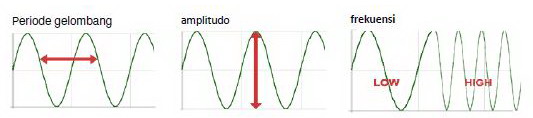 Struktur Telinga
Persepsi tinggi nada
Frekuensi rendah (≤100 Hz)  membran basiliar bergetar dan tiap akson menghasilkan 1 potensial aksi per gelombang suara
Frekuensi menengah(100-4000 Hz)  sekelompok akson menghasilkan beberapa potensial aksi
Frekuensi tinggi (≥4000 Hz)  sel-sel rambut mencapai getaran maksimum pada satu lokasi di membran basiliar
Teori frekuensi dan teori tempat
Terdapat 3 teori, yaitu: 
Teori Frekuensi 
Teori Tempat 
Prinsip Voli ( Volley Principle )
Korteks Auditori
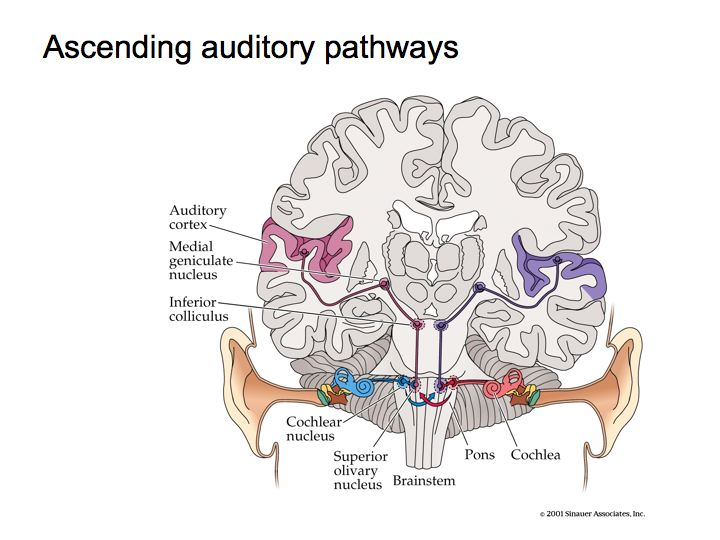 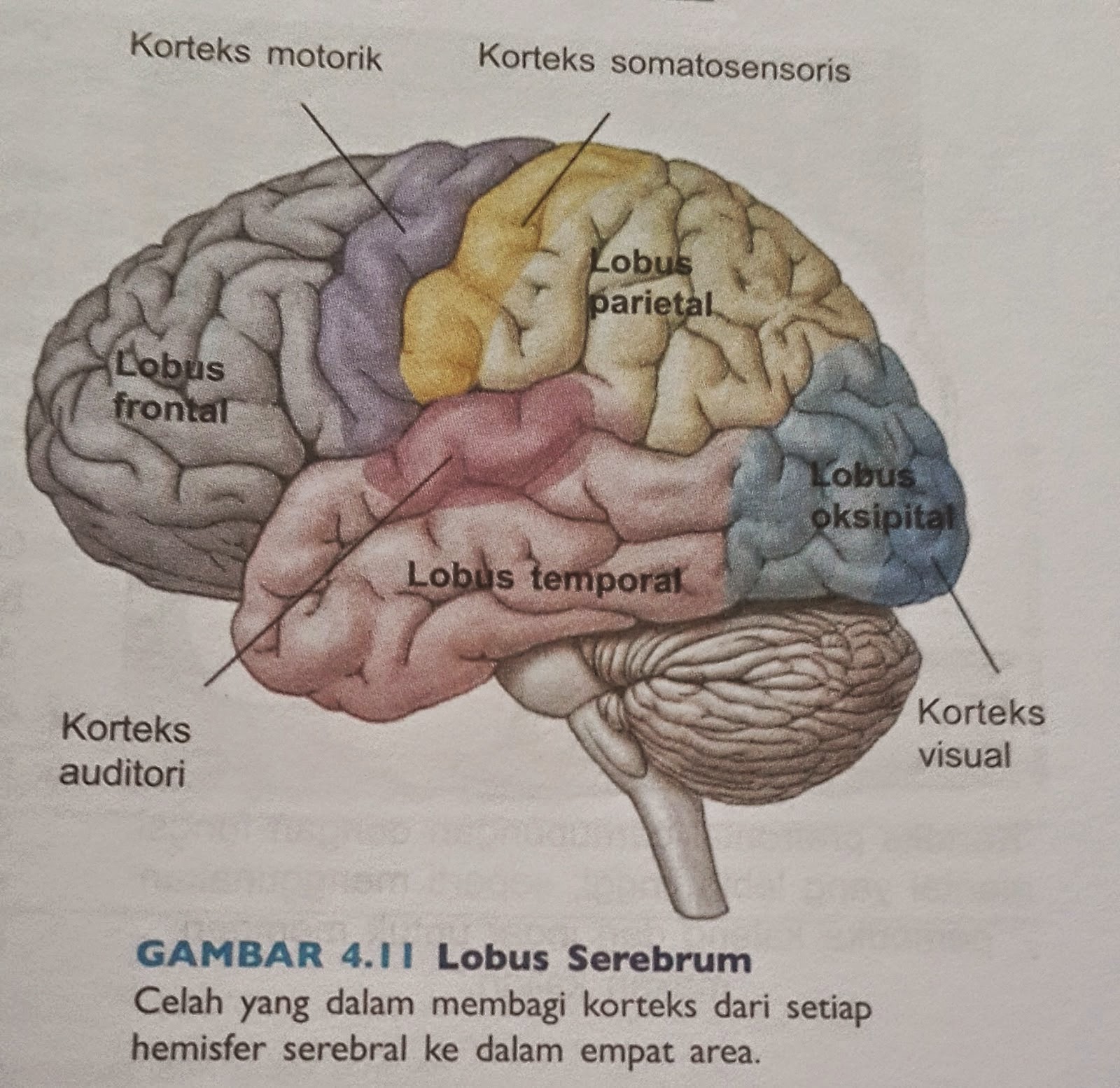 Hilang pendengaran
Tinitus : bunyi denging atau nyaring yang terus menerus terderngar dalam telinga.
 Hilang pendengaran dibagi 2 kategori : 
 Tuli Konduktif ( tuli telinga tengah) 
Kegagalan tulang-tulang telinga dalam menghantarkan getaran ke koklea.
 Tuli Saraf ( tuli telinga dalam)
Kerusakan pada koklea, sel-sel rambut, dan saraf auditori
[Speaker Notes: Tuli Konduktif ( tuli telinga tengah ) adalah kegagalan tulang – tulang telinga dalam menghantarkan getaran ke koklea. Kegagalan tersebut disebabkan oleh penyakit, infeksi, dan tumbuhnya tulang yang tidak wajar di dekat telingah tengah. Dapat diatasi dengan cara pembedahan atau menggunakan alat bantu.
Tuli Saraf (tuli telinga dalam) adalah  kerusakan pada koklea, sel-sel rambut, dan saraf auditori. Penderita hanya hanya dapat mendengar  frekuensi tertentu dan tidak dapat mendengar frekuensi lain. Alat bantu dengar tidak dapat mengompensasi kerusakan saraf yang meluas, tetapi bisa membantu penderita yang kehilangan reseptor dalam koklea.]
Lokalisasi Suara
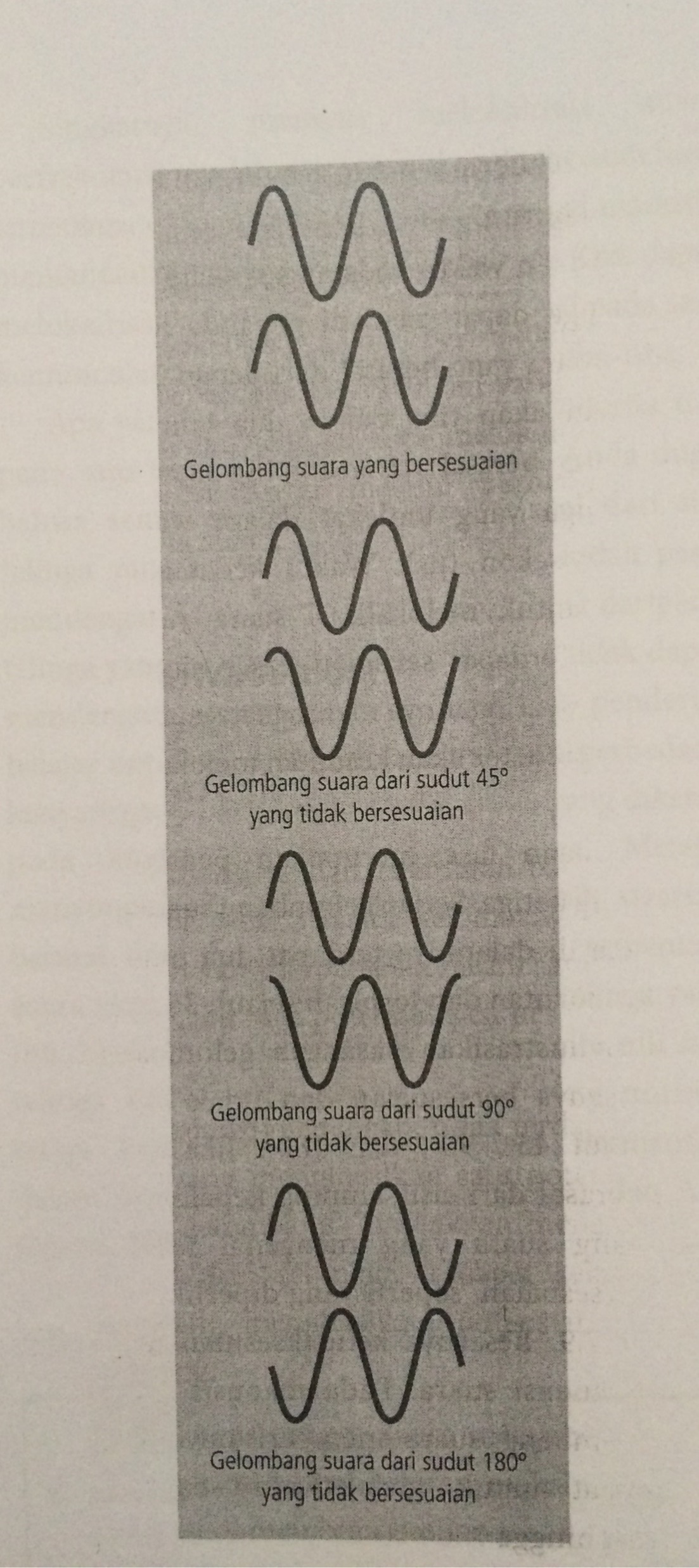 Ada 3 cara lokalisasi suara :
Perbedaan intensitas suara 
Perbedaan waktu kedatangan suara 
Perbedaan fase
Indra mekanik
Indra mekanik merespon tekanan, tekukan dan bentuk distorsi lain dari reseptor.
Bentuk lain dari indra mekanik adalah 
Sensasi Vestibula
Sensasi Somatis 
Sensasi Nyeri
Sensasi Gatal
[Speaker Notes: Bentuk distorsi lain adalah sentuhan, nyeri, sensasi vestibula, dan sensasi tubuh lainnya.]
1. Sensasi Vestibula
Vestibula : Organ yang mendeteksi posisi dan pergerakan kepala. 
 Definisi : Sistem dalam otak yang bertanggung jawab untuk menjaga keseimbangan.
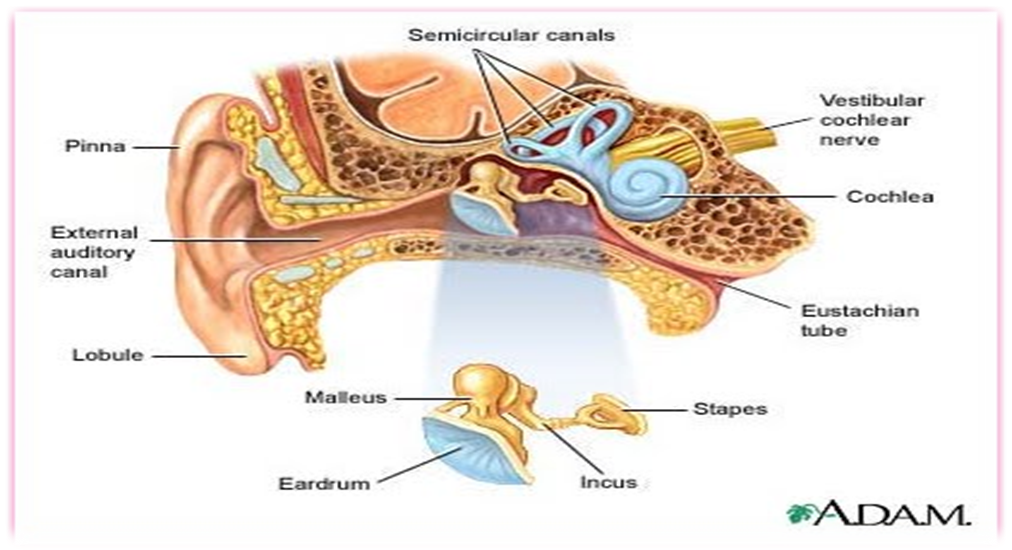 SENSASI VESTIBULA
Sensasi vestibula berasal dari organ vestibula 
 Organ vestibula : mendeteksi arah kemiringan kepala dan akselerasinya 
 Organ vestibula terdiri : 
Sakulus
Utrikulus
Tiga kanal setengah lingkaran
LINK: 
https://www.youtube.com/watch?v=YMIMvBa8XGs
Sensasi Vestibula
Girus angular : Sebuah area pada perbatasan antara korteks paretial dan temporal.
 Penderita kerusakan girus angular mengalami kesulitas untuk mengintegrasikan atau menggabungjan sensasi-sensasi yang berbeda.
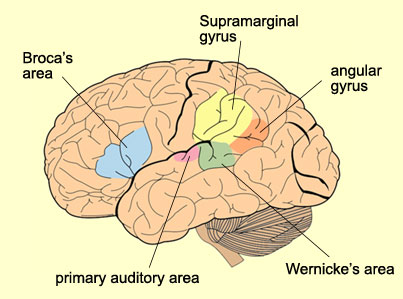 Sensasi somatis
Sensasi tubuh dan pergerakaannya tidak hanya merespons satu stimulus. 
 Stimulus yang direspons : 
Sentuhan pembeda (yang mengenali bentuk objek) 
Tekanan kuat
Dingin
Hangat
Nyeri
Gatal
Geli
Posisi serta pergerkan sendi
Korpuskula pacini
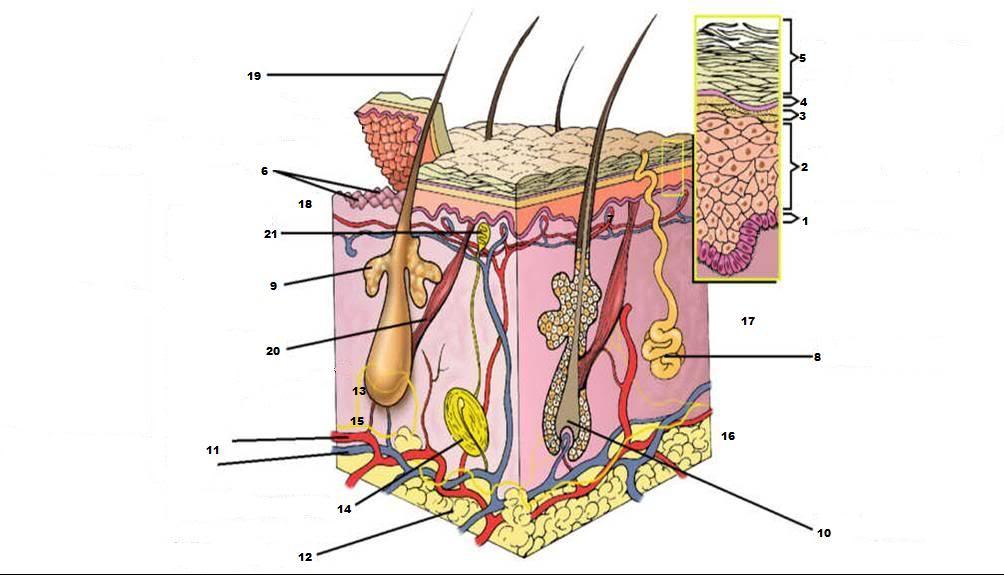 Mendekteksi perubahan posisi kulit secara mendadak atau getaran berfrekuensi tinggi pada kulit. 
 Bagian luarnya seperti siung bawang yang berlapis.
 Didalamnya terdapat membran sel neuron.
Input menuju sumsum tulang belakang
Informasi dari reseptor sentuhan yang berada di dalam kulit daerah kepala masuk ke dalam sistem saraf pusat (SSP) melalui saraf-saraf kranial.
 Setiap saraf tulang belakang terhubung  dengan suatu area tubuh secara terbatas
 Dermatom : area kulit yang terhubung dengan satu saraf sensorik tulang belakang.
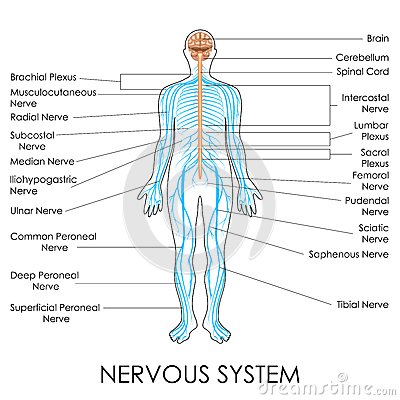 LINK: https://www.youtube.com/watch?v=oas7yemSG5g&list=PLT_KAroTWMJMD1VLo7m7JJE8G-cbO2Wny
Sensasi somatis
Setiap informasi sensorik melalui lintasan khusus dari sumsum tulang belakang ke  
    otak. 
 Talamus somatosensorik : korteks somato sensorik didalam lobus parietal.
 Segala sensasi tubuh memiliki lintasan yang terpisah hingga menuju korteks somato 
    sensorik.
Sensasi Nyeri
Merupakan pengalaman yang ditimbulkan oleh stimulus yang berbahaya (Downar, Mikulis & Davis, 2003).
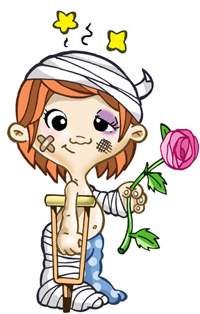 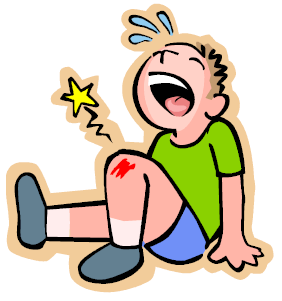 Stimulus dan lintasan nyeri
Sensasi nyeri dimulai dari ujung saraf tak bercabang, sebuah reseptor yang paling rendah tingkat spesialisasinya. 
 Senyawa kapsaisin juga dapat menstimulasi reseptor tersebut 
 Akson yang membawa informasi nyeri memiliki sedikit myelin yang menyebabkan impuls relatif lambat (2 – 20 m/s)
 Akson yang tebal menghantarkan nyeri yang kuat, akson tipis sebaliknya 
 Akson – akson tersebut masuk kedalam sumsum tulang belakang dan melepaskan neurotransmitter glutamate (nyeri ringan), sementara neurotransmitter glutamate dan subtansi P (nyeri yang kuat)
Representasi nyeri dalam otak manusia
Cara mengatasi Nyeri
Opiat 
Endorfin 
Morfin
Mariyuana
Kapsaisn 
Placebo
Sensitasi Nyeri
Tubuh juga memiliki mekanisme untuk meningkatkan nyeri
 Otak belajar untuk merasakan nyeri dan menjadi sangat peka terhadapnya
 Perlu dilakukan pembatasan nyeri sejak dini
Sensasi gatal
“Apakah gatal adalah nyeri? Atau berbeda?”
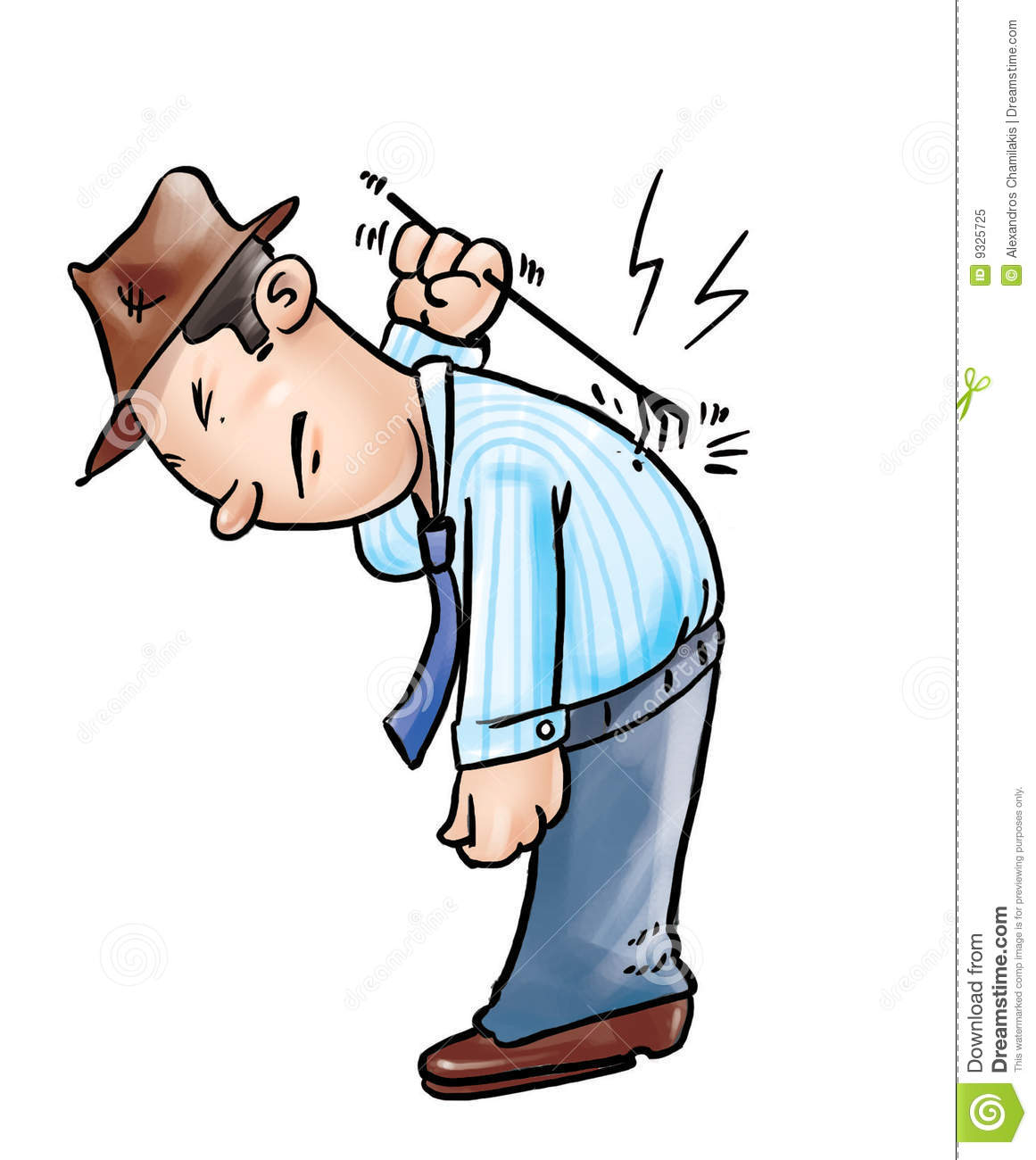 Sensasi Gatal
Dihasilkan oleh Histamin
 Histamin didalam kulit akan mengeksitasi akson pada lintasan tersebut.
 Gatal berfungsi untuk menggaruk daerah yang teritiasi oleh sesuatu.
 Opiat yang meredakan nyeri menghasilkan rasa gatal (Andrew & Craig, 2001).
 Ternyata efek novocain lebih cepat memudar pada gatal dibanding nyeri.
 Hal tersebut adalah bukti bahwa gatal bukanlah bentuk sentuhan/nyeri.
Indra kimiawi
Taste
Reseptor Cita Rasa : 
 Bintil Pengecap
 Sel-sel kulit yang termodifikasi 
 Secara bertahap terkikis dan terganti
 Terletak di sepanjang  sisi luar tepian lidah
Taste Receptors
How many kinds of taste Receptors
Utama: Manis, Asam, Asin, dan Pahit.
Reseptor rasa kelima: cita rasa glutamat (MSG)
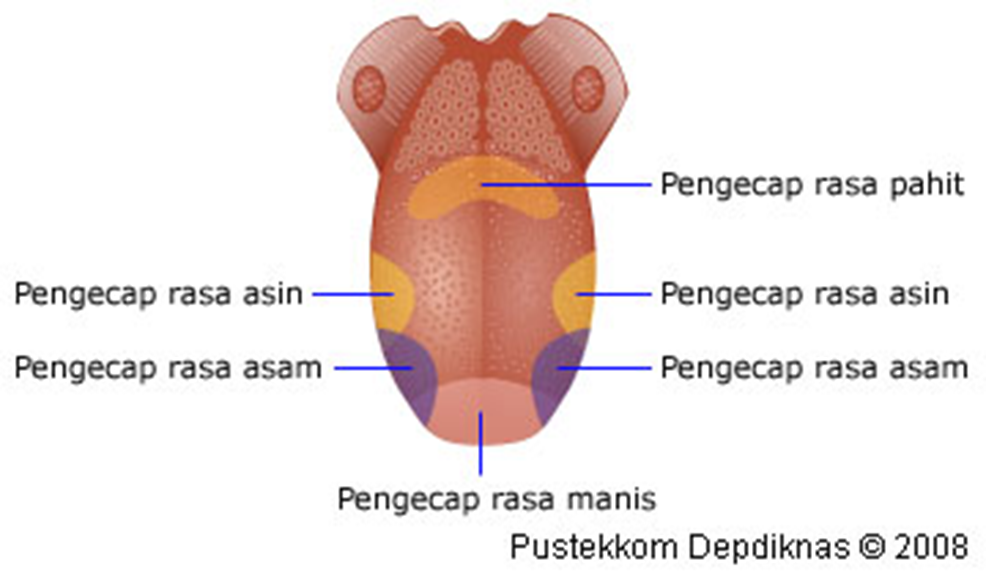 Mekanisme reseptor cita rasa
Asin  Reseptor hanya merespon ion natrium yang melintasi membrane.
            Semakin tinggi konsentrasi  natrium pada lidah, semakin besar respon yang  
               dihasilkan  oleh reseptor. 
 Asam  Reseptor merespon stimulus dengan cara menghalangi kanal ion kalium
 Manis, pahit, umami  Reseptor merespon dengan cara melepaskan  penyampaian  
                                      pesan kedua di dalam sel.
Pengodean cita rasa di dalam otak
Informasi dari reseptor yang berada di dua pertiga anterior lidah diteruskan ke otak melalui korda timpani. 
 Informasi dari bagian posterior lidah dan kerongkongan diteruskan ke otak melalui cabang saraf kranial kesembilan dan kesepuluh.
 Saraf cita rasa melintas ke arah nucleus traktus solitaries (NTS). Lintasan dari NTS berlanjut ke pons, hipotalamus lateral, amigdala, thalamus posterior, ventral, dan dua area pada korteks cerebrum. 
 Korteks Somatosensorik, merespon terhadap aspek sentuhan dari stimulasi lidah. Area korteks lainnya, yaitu Insula, korteks citra rasa utama.
[Speaker Notes: Korda Timpani adalah sebuah cabang dari saraf kranial ketujuh (saraf wajah)  
Nucleus Traktus Solitaries adalah sebuah struktur pada medulla otak.]
Olfaksi
Pendeteksian zat-zat kimia yang menyebabkan kontraksi membran di dalam hidung.
 Penciuman masih menjadi fokus adaptasi yang lebih cepat daripada pengelihatan dan pendengaran ( Kurahashi, Lowe, dan Gold, 1994).
Reseptor olfaktori
Sel olfaktori  Neuron-neuron yang bertanggung jawab untuk penciuman 
 Pada mamalia, tiap sel olfaktori dilengkapi dengan silia (dendrit berbentuk benang) yang memanjang dari badan sel menuju permukaan saluran hidung yang berlendir.
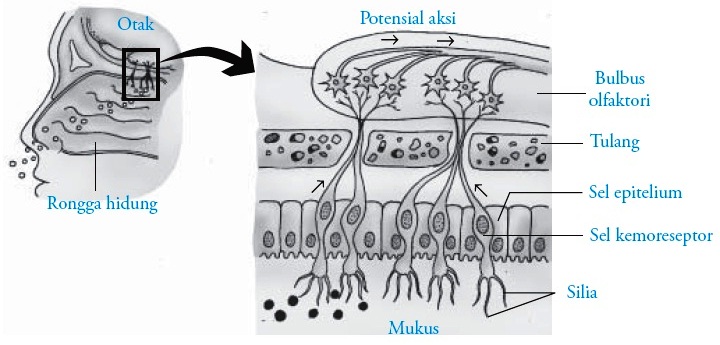 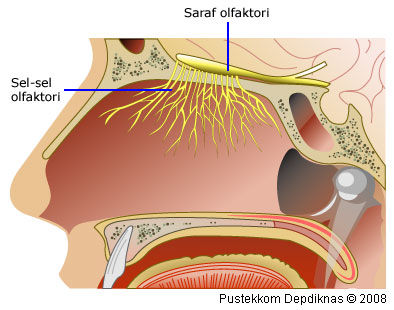 feromon
Organ vomeronasal  (vno).
Feromon sebuah sinyal (perilaku) sosial yang biasanya berkaitan dengan perilaku seksual. 
Zat ini berasal dari kelenjar endokrin.
Feromon pada Manusia.
Manusia juga memberikan respon terhadap feromon, walaupun responter feromon manusia terletak pada mukosa olfaktor dan bukan pada VNO.
Synesthesia
Sinestesia adalah pengalaman pada satu indra sebagai bentuk respons terhadap stimulus indra lain.
sinestesia melibatkan setidaknya dua panca indra atau stimulus. 
contoh sinestesia : sinestesia suara-rasa, sinestesia suara-warna,
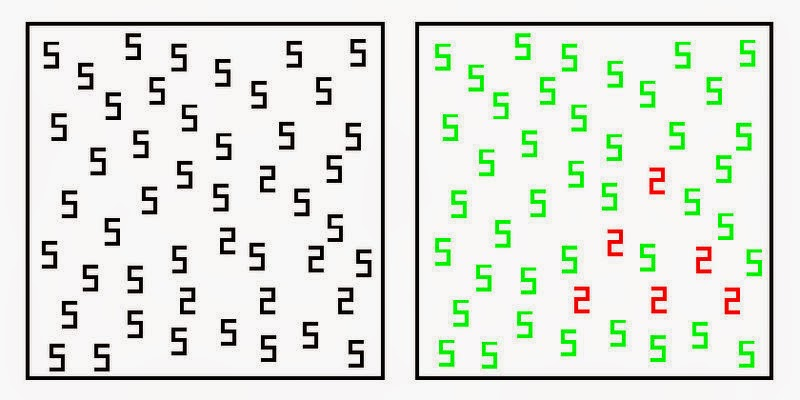